Duration of Antimicrobial Therapy
Kimberly D. Leuthner, PharmD, FIDSA
University Medical Center of Southern Nevada
August 15, 2017
It depends…..
Thank you
Objectives
Overview
Generalized treatment concepts
Disease specific
Pneumonia
Pyelonephritis
Intra-abdominal infection
Summary
2008 Hospital Drug expenses
Hoffman, JM, et al. Am J Health-Syst Pharm 2010;67:919-28
Unnecessary Use in Hospitals
Prospective observational study conducted in adult inpatients over 2 weeks in August 2001
576 (30%) of 1941 total antimicrobial days of therapy (DOT) were deemed unnecessary
33.3%
Hecker MT, et al. Arch Intern Med 2003;163:972-78
Duration of Antimicrobial Therapy
“Among available strategies to reduce use, reductions in length of antimicrobial regimens are the safest and are likely to be the most palatable to practicing clinicians.”
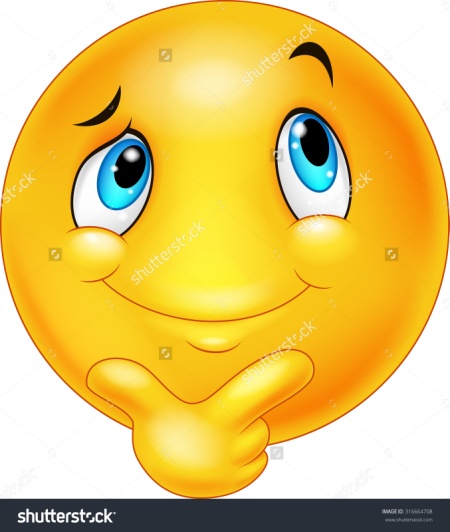 Rice LB:  Clin Infect Dis  2008; 46:491
General treatment duration Issues
Duration depends on individual patient response
Quicker the response         shorter the duration
Source control extremely important
Drain abscesses
Remove lines or urinary catheters
Empirical treatment important
Need to get it correct up front so knowing local susceptibility patterns vital
Pneumonia
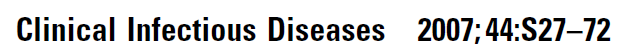 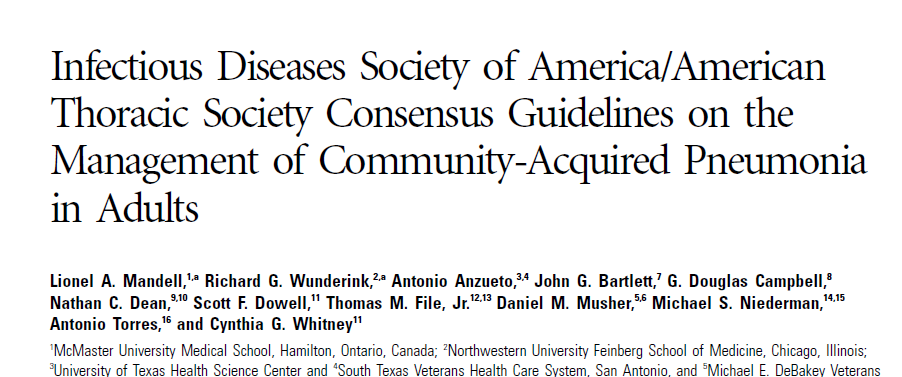 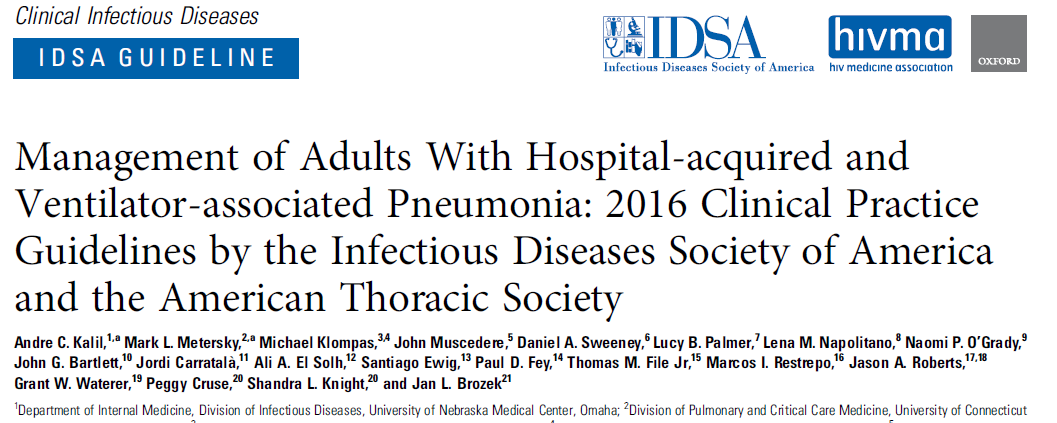 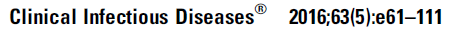 CAP: Length of Therapy
Minimum of 5 days 
Before discontinuation of therapy:
Afebrile for 48 – 72 hrs
≤ 1 CAP-associated sign of clinical instability
Longer duration usually indicated with Legionella, Chlamydophila, MRSA
Mandell LA et al. CID 2007;44:S27-72 
File TM and Niederman MS. Infect Dis Clin North Am. 2004;18(4):993-1016
CAP: Criteria for Clinical Stability
Temperature  < 37.8°C
Heart rate  < 100 beats/min
Respiratory rate  < 24 breaths/min
Systolic blood pressure > 90 mmHg
Arterial O2 sat > 90% or pO2 > 60 mmHg RA
Ability to maintain oral intake
Normal mental status
Mandell LA et al. CID 2007;44:S27-72
Duration for CAP Clinical Trial
Randomized, multicenter clinical trial to confirm IDSA duration recommendations
Intervention group
5 days minimum
Stopped when temperature ≤ 37.8° for 48h, and ≤ 1 CAP stability sign
Control group
Duration determined by physician
Uranga A et al. JAMA Int Med 2016;176(9)1257:1265
Results
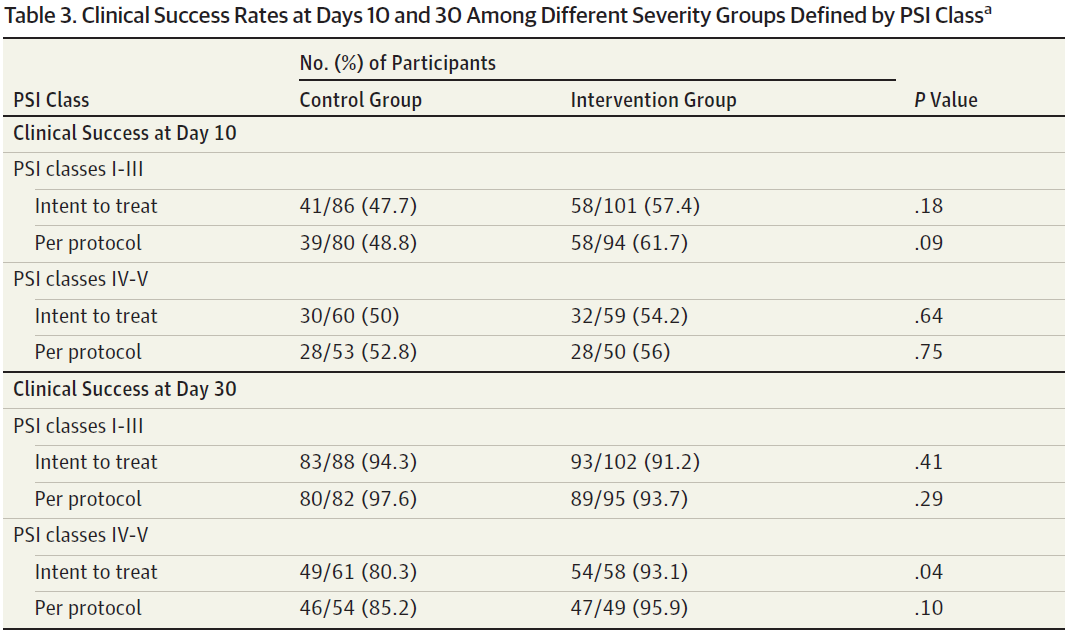 Uranga A et al. JAMA Int Med 2016;176(9)1257:1265
HAP/VAP guidelines
7 day course of antibiotics
Depending upon response of the patient
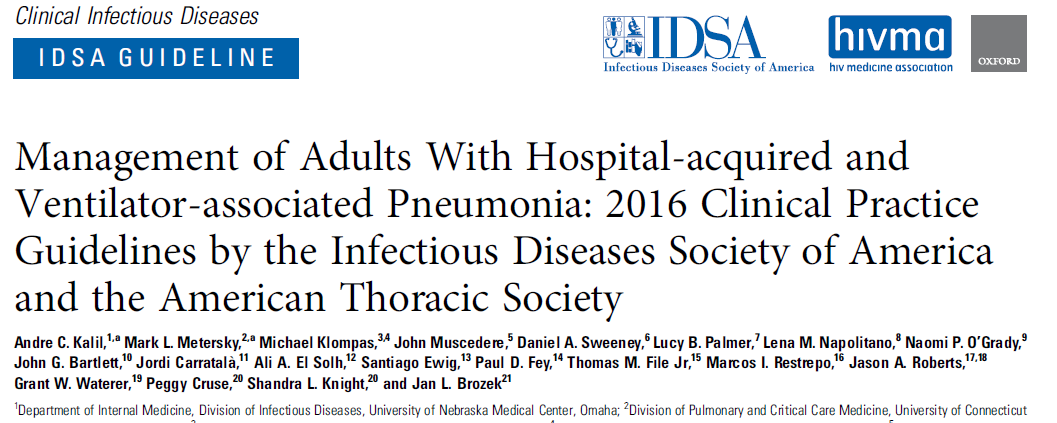 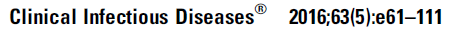 8 vs. 15d for VAP
Randomized, double blind trial for VAP
51 ICUs
VAP confirmed by quantitative, BAL culture
Randomized to either 8 days vs. 15 days of antibiotics
Primary outcomes (at day 28 post BAL)
Death (any cause)
Microbiological reoccurrence
Chastre et al. JAMA 2003;290(19):2588-2598
Probability of survival
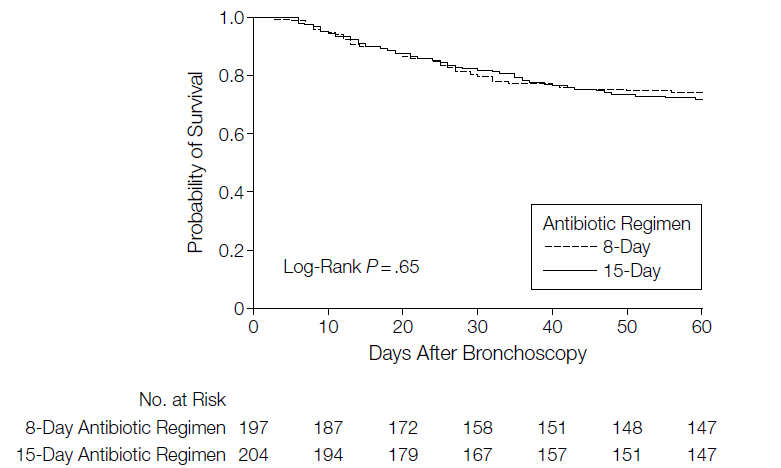 Chastre et al. JAMA 2003;290(19):2588-2598
[Speaker Notes: Figure 2. Kaplan-Meier Estimates of the Probability of Survival Probability of survival is for the 60 days after ventilator-assisted pneumonia onset as a function of the duration of antibiotic administration.]
Results
No difference in outcomes with short course (8-day) treatment
Chastre et al. JAMA 2003;290(19):2588-2598
Aspiration Pneumonia
Aspiration syndrome vs. chemical pneumonitis
Defined for patients intubated for > 48h
Temperature ≥ 38.5°C or ≤ 35.5°C
WBC ≥ 10,000/mm or ≤ 4,000/mm
Randomized, prospective observational
No differences in mortality, LOS or 
Empirical antibiotics – even with witnessed aspirations – not warranted unless clinical syndrome
Antibiotics stopped if appropriately obtained cultures negative
New infiltrate
Purulent aspirate
Lascarrou JB et al. Crit care Med 2017;45:1268-1275
Recommendations
CAP
5 days 
Hospitalized patients may need to extend duration until ≤ 1 CAP clinical stability marker
HAP/VAP
Short course (7 days) appropriate for most
May need longer duration for non-fermenting gram negatives
Aspiration pneumonia
Unless clinical signs/symptoms antibiotics not warranted
Antibiotics discontinued if cultures negative
Intra-abdominal infections
Uncomplicated Intra-abdominal
Generally involve transmural inflammation of a portion of the GI tract or its appendages
No extension of the infection beyond the hollow viscus
Microorganisms cannot be cultured from peritoneal or other surrounding fluid
If untreated, there is a substantial probability of these infections progressing to a complicated intra-abdominal infection
Solomkin JS, et al:  Surg Infect   2010; 11:79; Clin Infect Dis  2010; 50:133
Complicated Intra-abdominal
Growth of pathogenic microorganisms in a normally sterile region of the abdominal cavity
Usually refers to secondary or tertiary peritonitis or an intra-abdominal abscess arising from a perforated viscus:
Appendix
Colon or small bowel
Stomach or duodenum
Gallbladder
Postoperative
Solomkin JS, et al:  Surg Infect   2010; 11:79; Clin Infect Dis  2010; 50:133
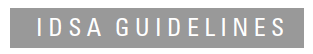 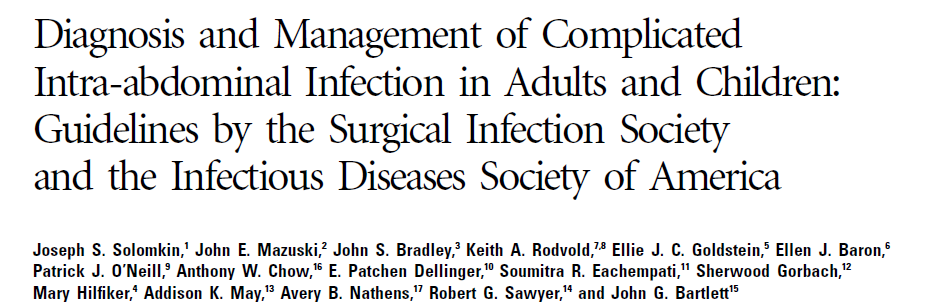 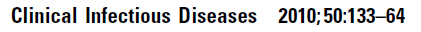 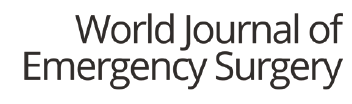 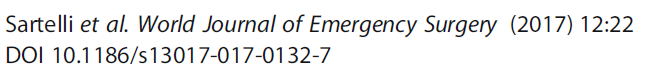 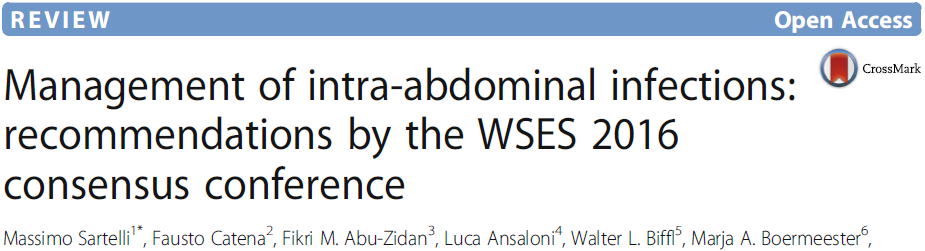 Guideline recommendations
Uncomplicated intra-abdominal infections
Surgical interventions and antibiotics ≤ 24 h
Complicated Intra-abdominal infection
4 to 7 days UNLESS UNABLE to achieve adequate source control 
Bowel injuries due to penetrating, blunt or iatrogentic trauma
≤ 24 hours if repaired within 12h
Acute appendicitis without evidence of perforation, abscess or local peritonitis
≤ 24 hours
Solomkin JS, et al:  Clin Infect Dis  2010; 50:133
Sartelli M et al. World Journal of Emergency Surgery 2017;12:22
Why Source Control?
Risk factors for mortality in 108 bacteremic patients with intra-abdominal infections.
Overall mortality was 27.8%
Source control ≤ 24h: 74/101 patients (73.3%)
Mortality 9.5% adequate source control
Mortality 33.3% inadequate source control
In the multivariate logistic regression analysis, inadequate source control was highly associated with mortality (P = 0.011)
Tellor B, et al: Crit Care Med 2012; 40[Suppl]:680
Duration of Antimicrobial Therapy
Prospective trial of 3 vs. > 5 days of antimicrobial therapy in 90 patients with low severity intra-abdominal infections
50% with perforated appendicitis
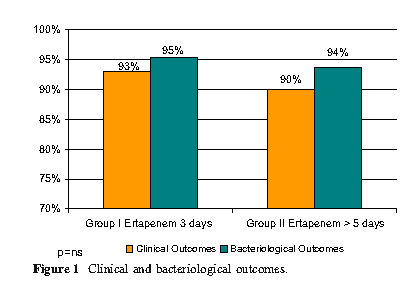 Basoli A, et al:  J Gastrointest Surg  2008; 12:592
SIS STOP-IT trial
Randomized, open-label trial
Control: antibiotics until 2d post SIRS resolution (max 10d)
Experimental: antibiotics for 4 days
Primary outcome: composite endpoint
Surgical site infection
Recurrent intra-abdominal infection
Death
Sawyer R, et al: NEJM 2015;372;21:1999-2005
Results
260 patients control vs. 257 experimental
Similar baseline characteristics
Similar surgical interventions/source control
APACHE II score = 10
Sawyer R, et al: NEJM 2015;372;21:1999-2005
Time to Primary Outcome
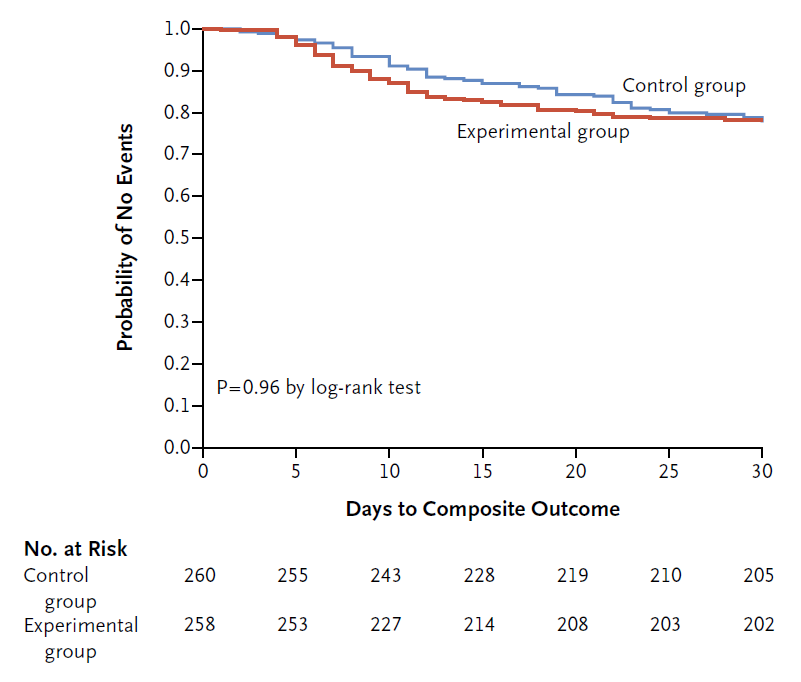 Sawyer R, et al: NEJM 2015;372;21:1999-2005
[Speaker Notes: Primary endpoint was composite surgical site infection, recurrent intra-abd infection or death]
Recommendations
Studies support guideline recommendations of shorter durations
Certain patients as few as 3 days
Most patients between 4 to 7 days
Source control is still integral to the treatment of most patients with intra-abdominal infections
Duration of treatment without adequate source control not well defined
Pyelonephritis
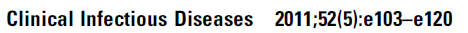 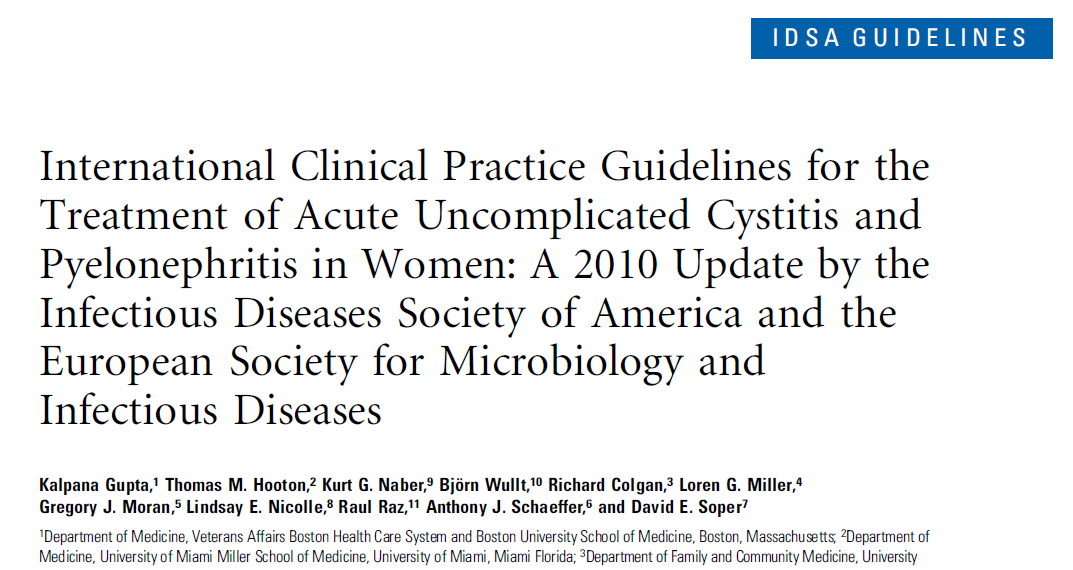 [Speaker Notes: In this case, there was no UTI to treat, but what if there is a UTI to treat? 
Unfortunately, no specific guidelines for post-menopausal, NH population.]
Guideline recommendations
Pyelonephritis
7 days with fluoroquinolone 
Only if resistance rates < 10%
14 days with TMP/SMX
10-14 days with B-lactam

Guidelines published in 2011 – anything new?
UMCSN outpatient resistance > 25%
Gupta K et al.  Clinical Infectious Diseases 2011;52(5):e103-120
Ciprofloxacin 7 vs. 14 days
Randomized, prospective non-inferiority
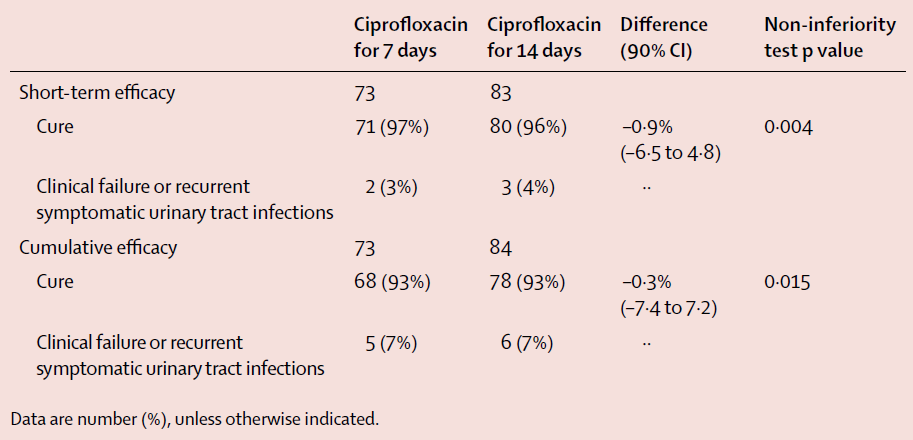 Sandberg T et al. Lancet 2012;380:484-90
Duration Re-evaluation
Meta-analysis of RCT comparing ≤ 7 days to longer therapy
Not specific for which antibiotics included
Primary outcome
Clinical failure at EOT longer treatment arm
Secondary outcomes
Clinical failure at end of follow-up
Microbiological failure
All cause mortality
Resistance development
Eliakim-Raz N et al. Antimicrob Chemother 2013;68:2183-2191
End of therapy
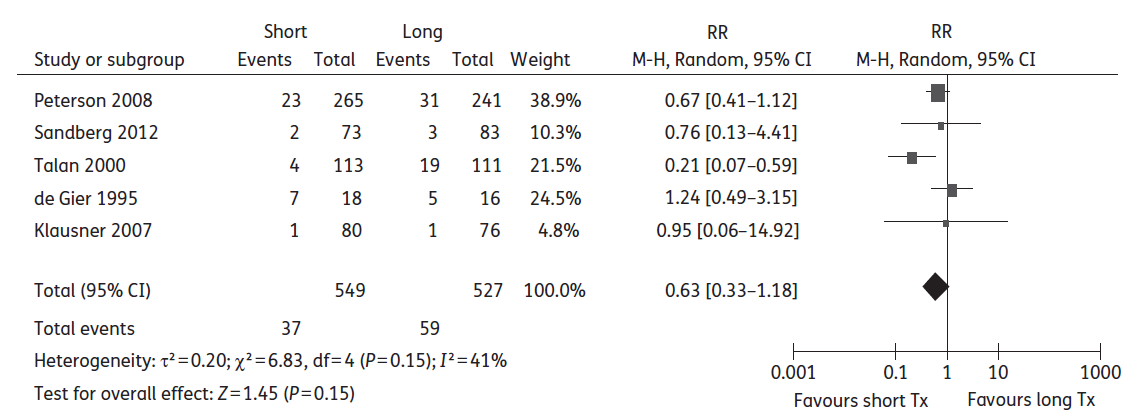 End of Follow-up
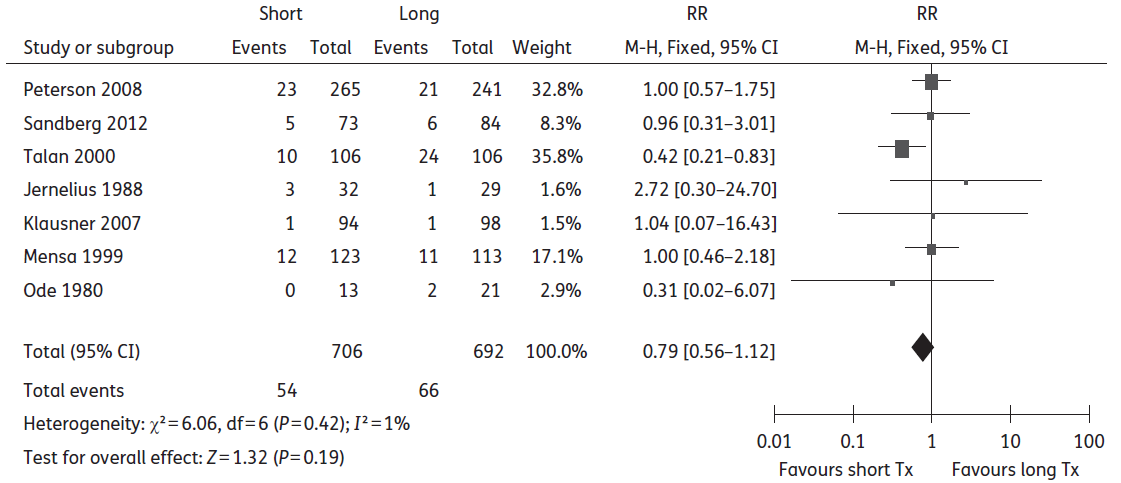 Summary
No differences in any outcomes
Clinical failure at EOT or EOF
Microbiological
Adverse events

Conclusion
Shorter courses for the treatment of acute pyelonephritis appropriate
If patient has urogenital abnormalities, longer durations may be warranted
Eliakim-Raz N et al. Antimicrob Chemother 2013;68:2183-2191
B-lactams for pyelonephritis
Retrospective, non-inferiority, multi-center cohort for cefazolin vs. ceftriaxone
Included for clinical signs/symptoms of pyelonephritis 
Microbiological susceptibilities not required
Primary outcome
If cefazolin non-inferior to ceftriaxone
Hobbs ALV et al. J Antimicrob Chemother 2016;71:1665-1671
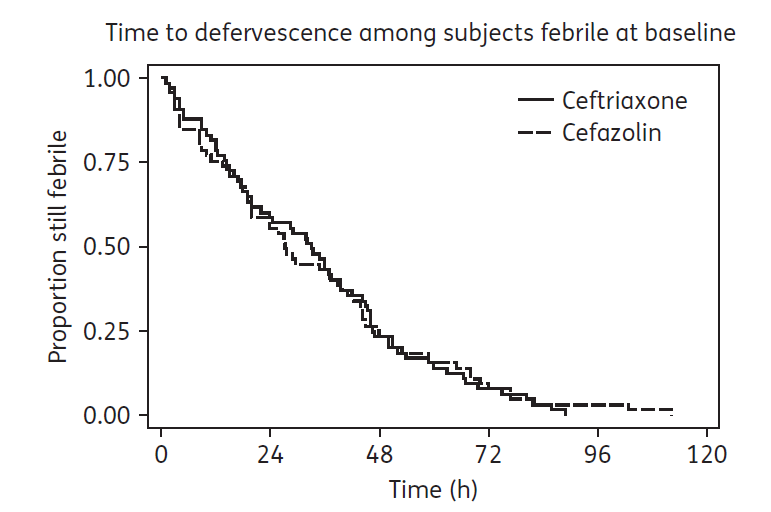 No different between groups
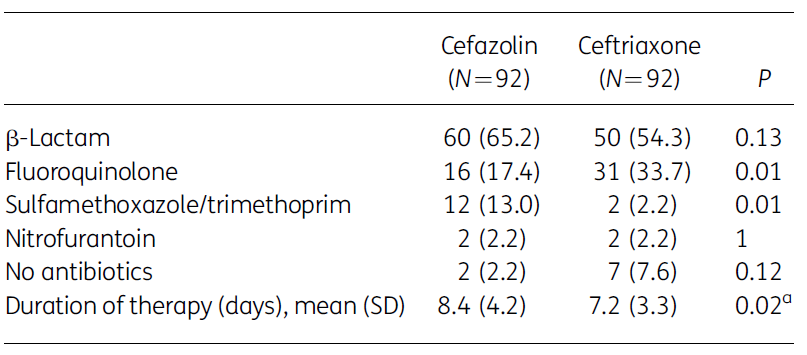 Hobbs ALV et al. J Antimicrob Chemother 2016;71:1665-1671
[Speaker Notes: P-value not significant if the patient who got 28d for prophylaxis is removed.]
Summary
Retrospective study 
No differences clinical response
87.0% cefazolin vs. 85.9% ceftriaxone
Cefazolin was non-inferior to ceftriaxone
			
Demonstrates
Shorter courses even for B-lactam antibiotics may be appropriate
Treatment outcomes were independent of susceptibilities
Hobbs ALV et al. J Antimicrob Chemother 2016;71:1665-1671
Recommendations
Guidelines suggest 10-14 days
Newer studies show shorter duration appropriate
≤ 7 days 
Does not appear to matter which antimicrobial
Important to know local susceptibilities to ensure appropriate empirical therapy 
Duration may have to be extended due to non-response if initial therapy not susceptible
Hobbs ALV et al. J Antimicrob Chemother 2016;71:1665-1671
Overall Summary
Studies supporting shorter courses regardless of diagnosis






Duration should be individualized to patient response
Spellberg, B. JAMA Int Med 2016;176(9)1254:1255
Questions?
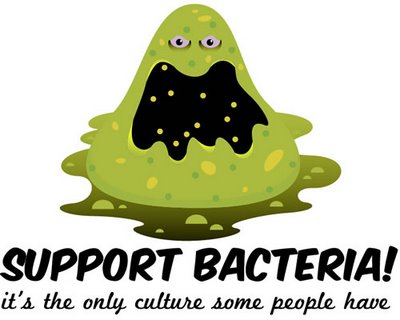